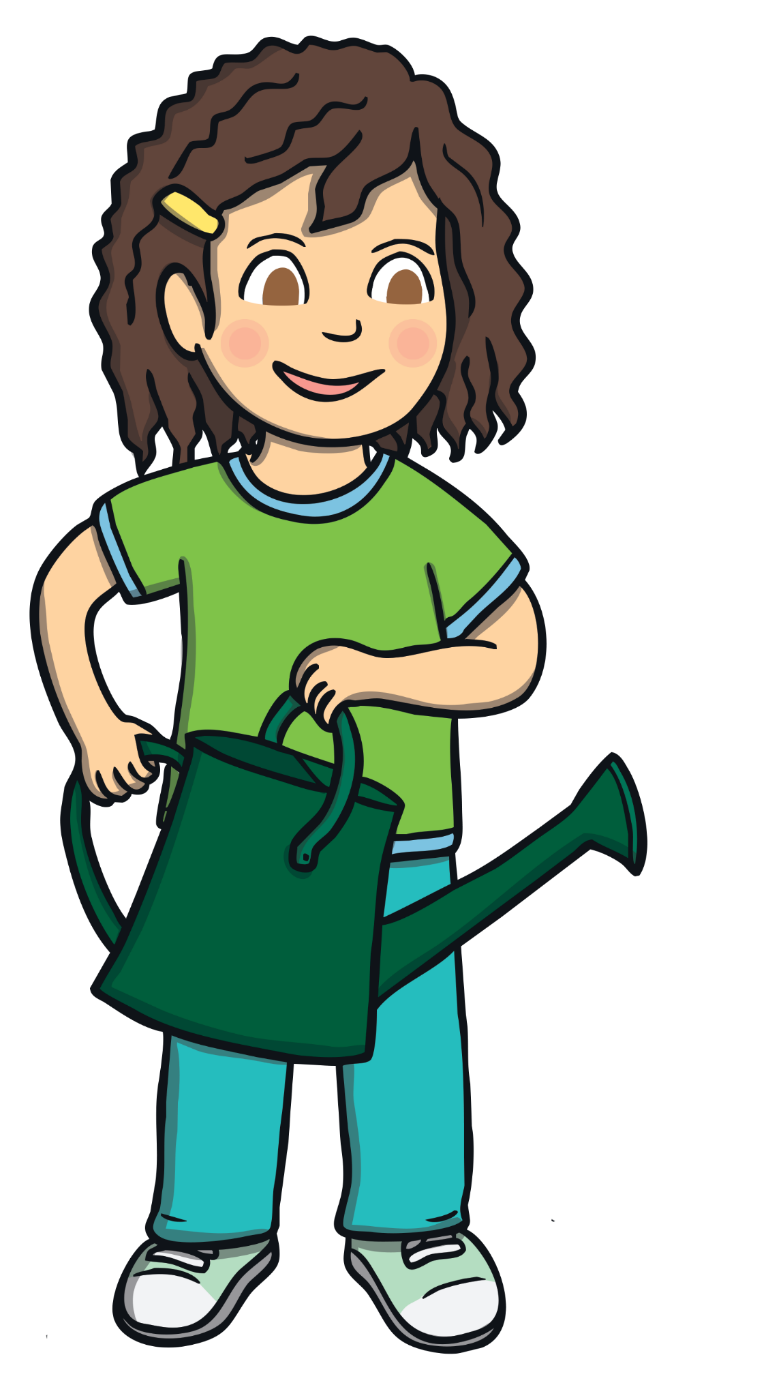 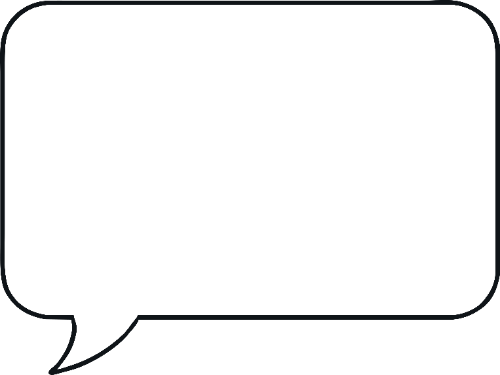 Hello! I’m Cherry and I need some help to count the flowers in my flowerpots. Can you help me count them?
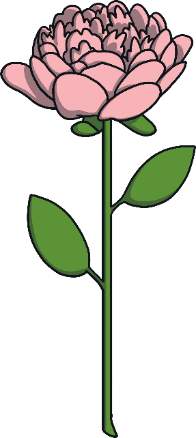 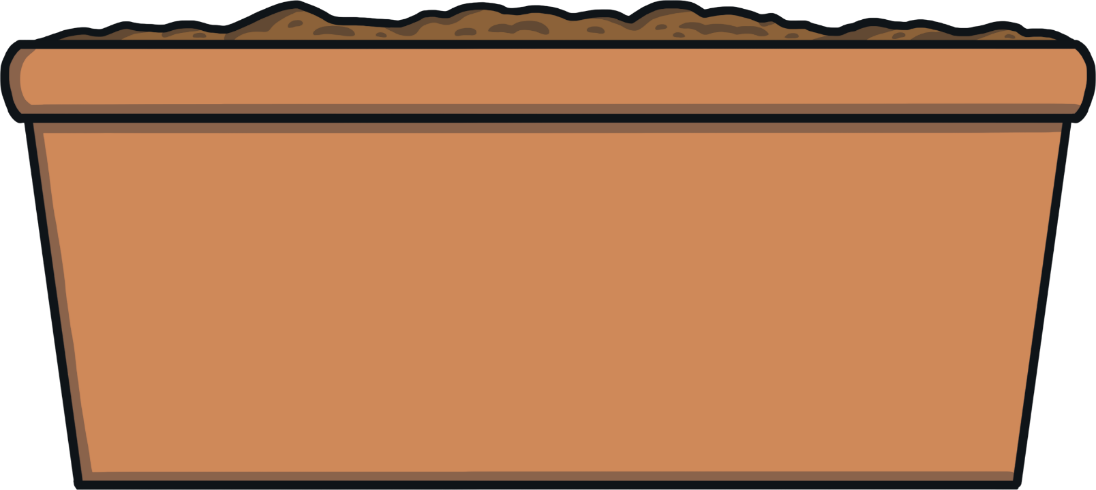 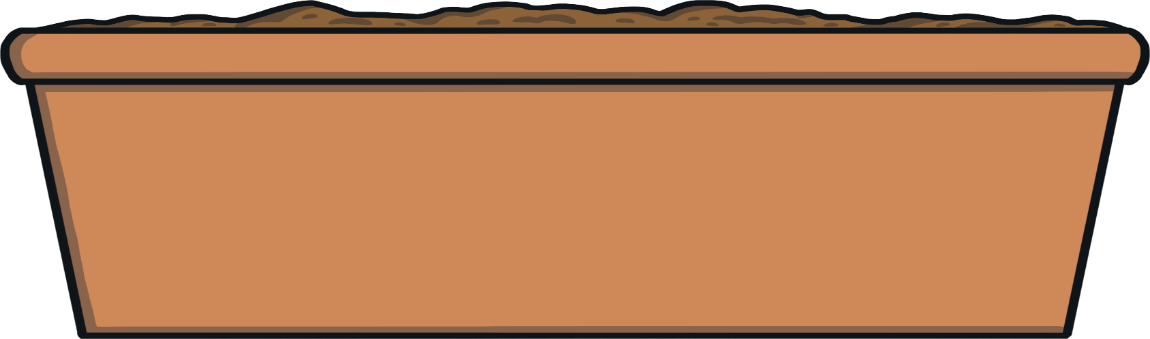 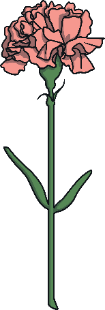 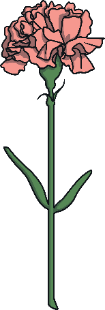 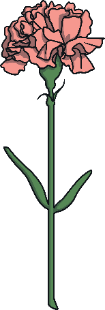 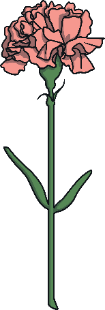 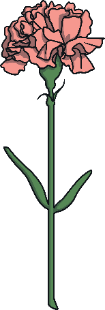 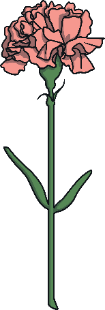 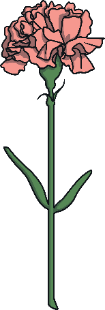 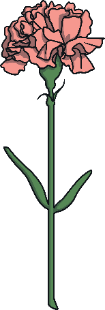 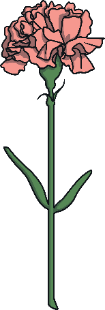 1
2
3
4
5
6
7
8
9
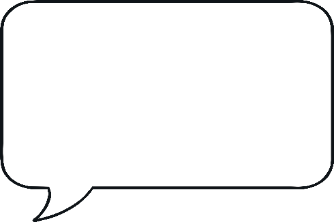 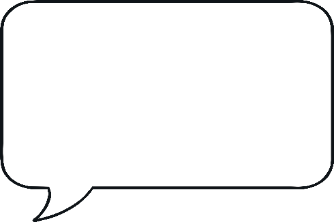 How many flowers are in my flowerpots?
That's right, there are 9 flowers.
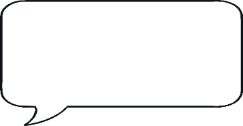 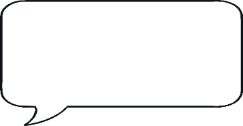 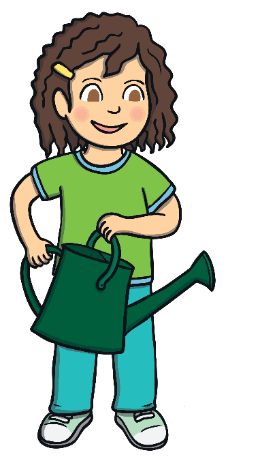 Try again.
Try again.
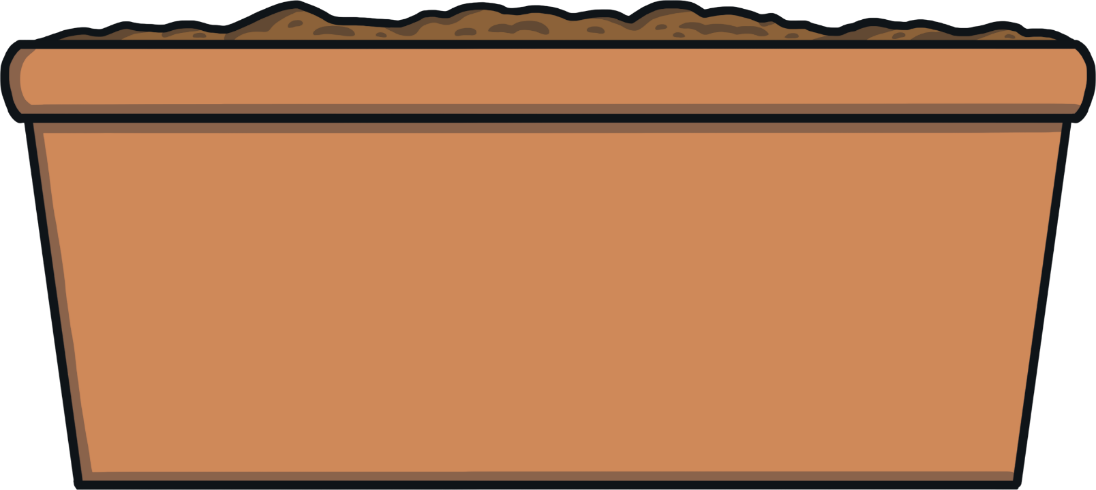 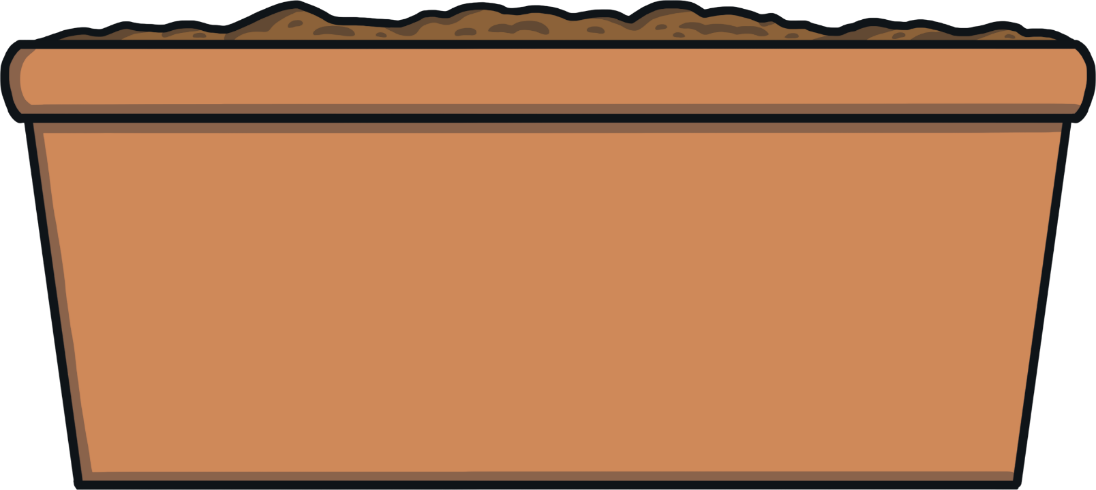 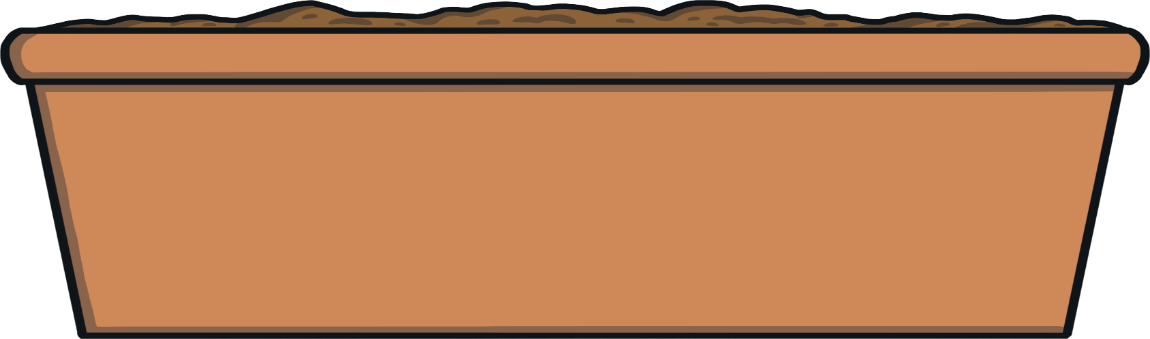 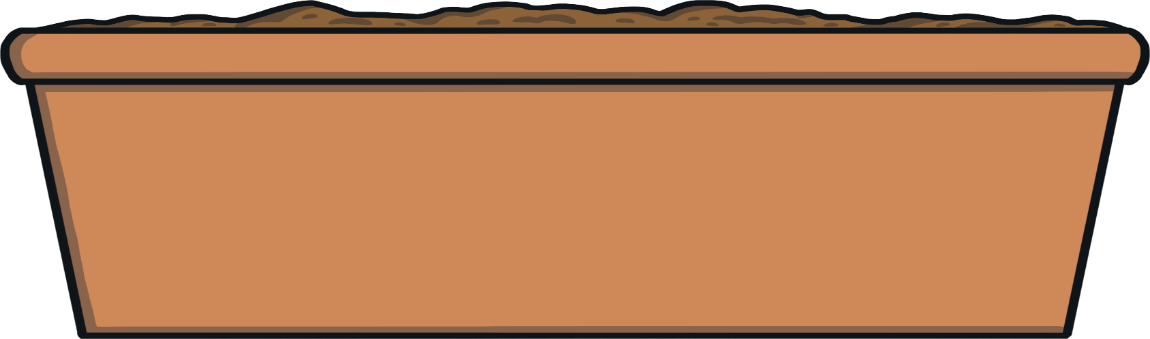 6
9
11
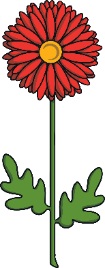 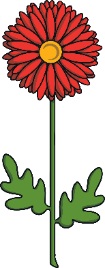 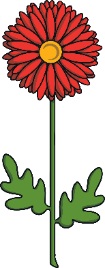 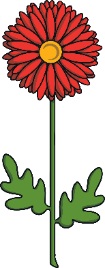 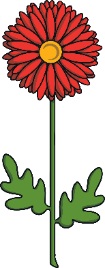 1
2
3
4
5
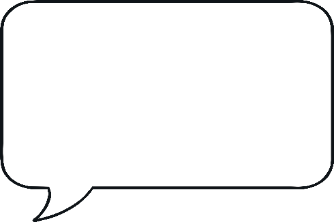 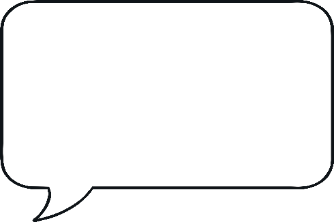 How many flowers are in my flowerpots?
5! There are 5 red flowers.
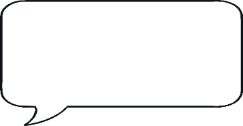 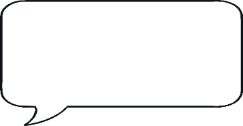 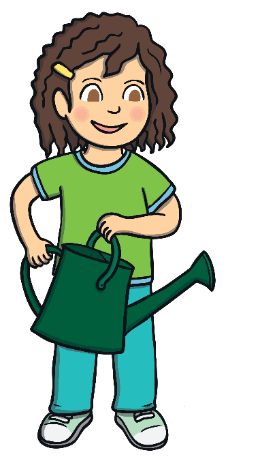 Try again.
Try again.
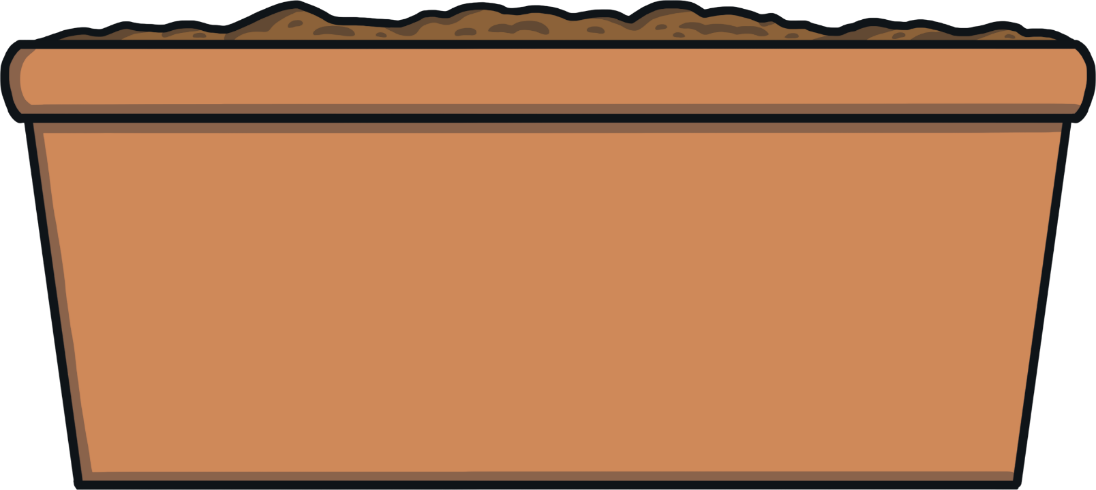 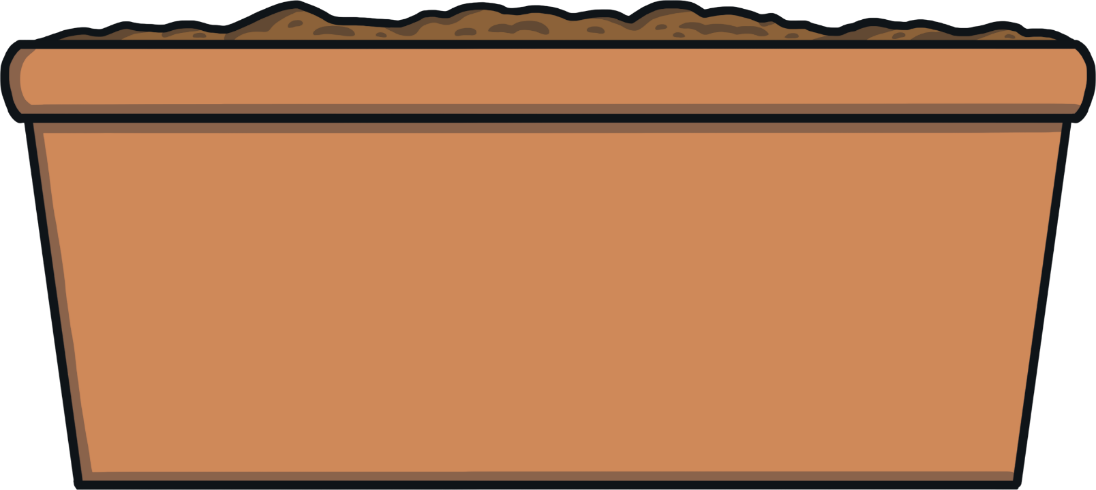 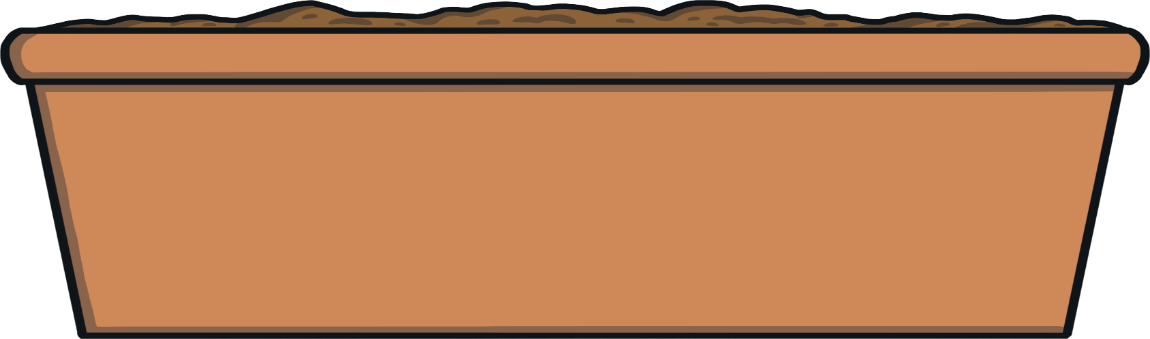 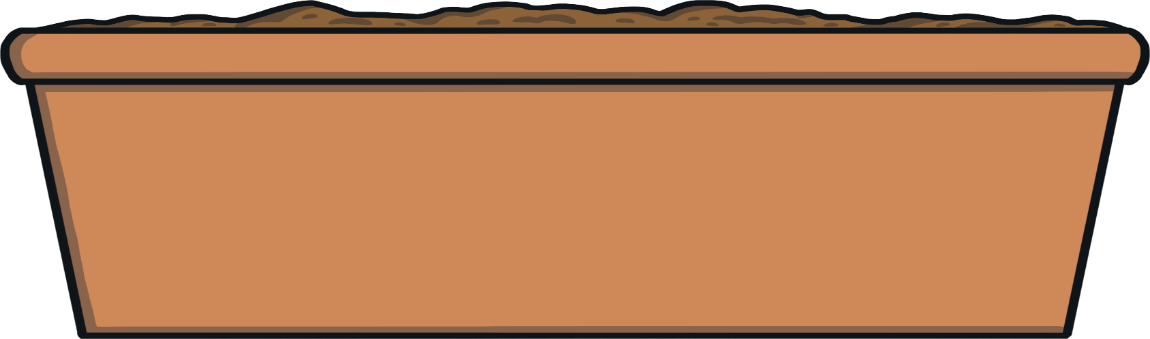 7
8
5
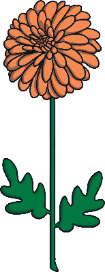 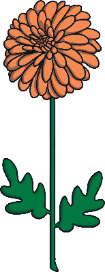 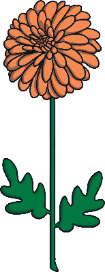 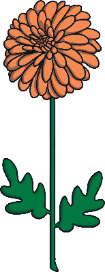 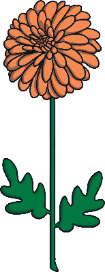 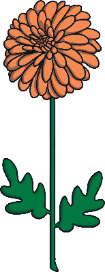 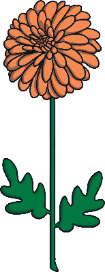 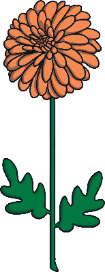 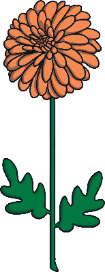 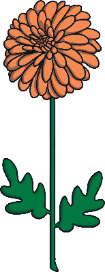 1
2
3
4
5
6
7
8
9
10
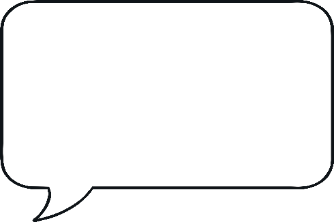 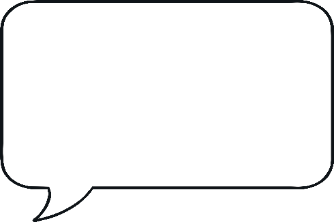 How many flowers are in my flowerpots?
Well done! I have 12 flowers here.
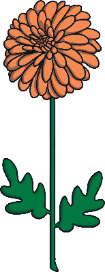 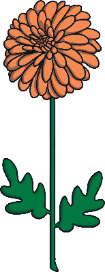 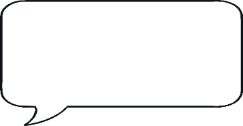 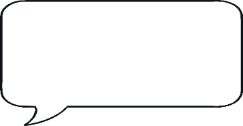 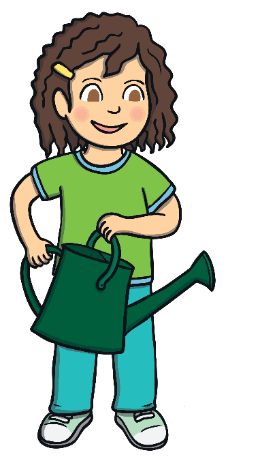 Try again.
Try again.
11
12
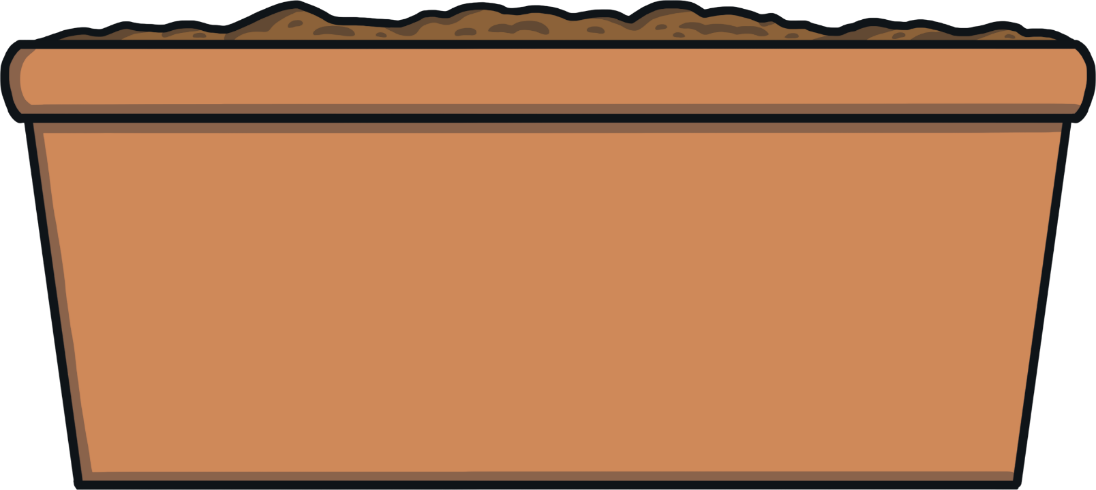 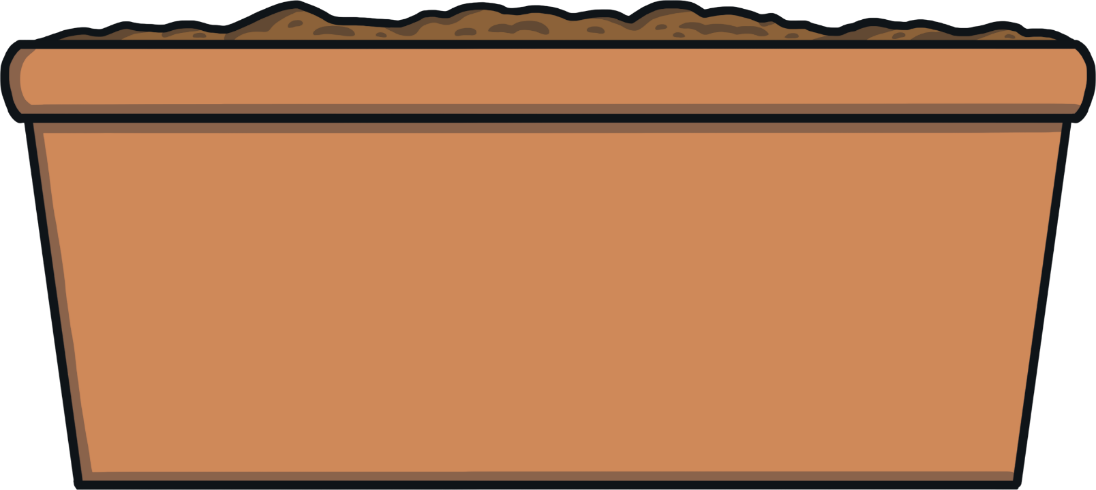 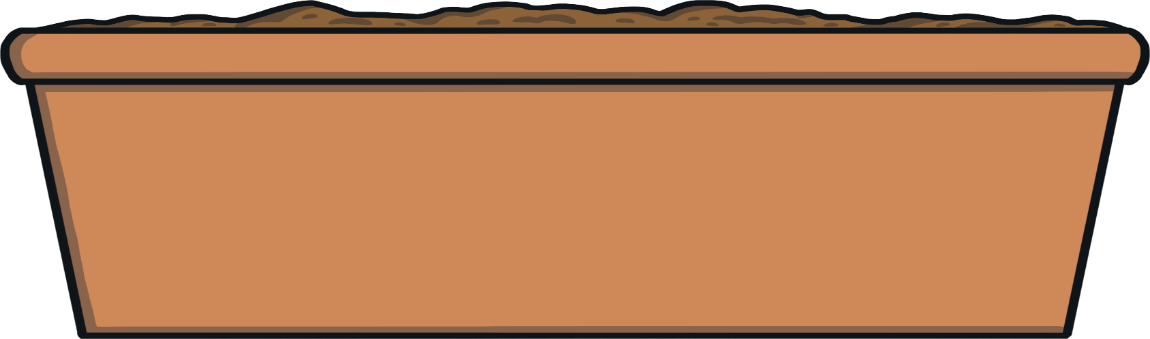 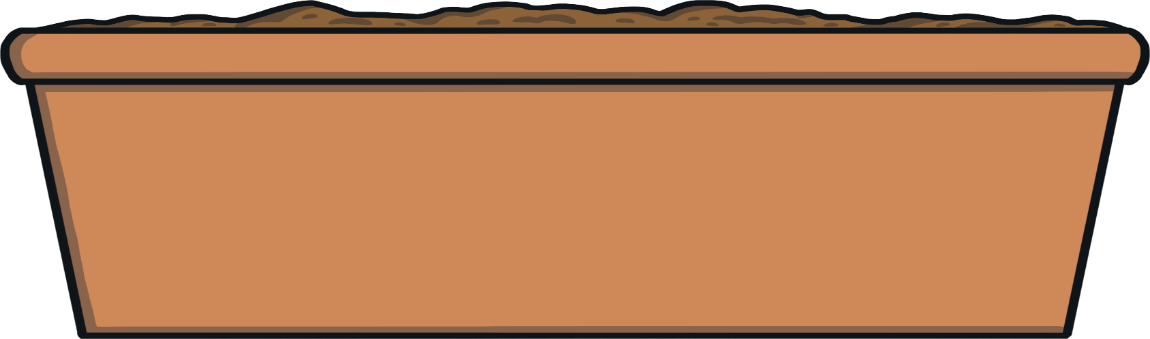 12
14
10
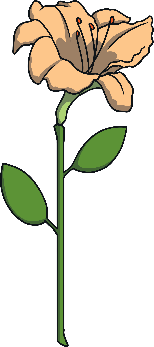 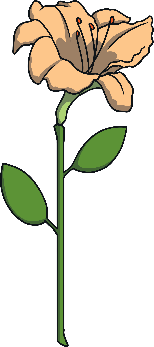 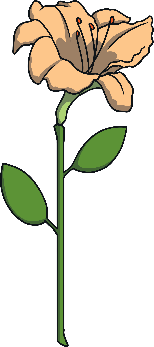 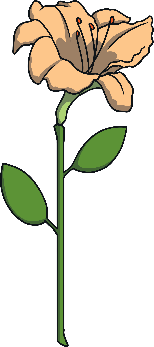 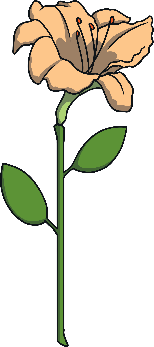 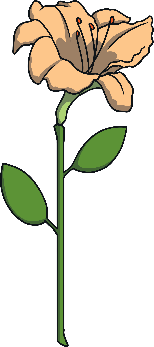 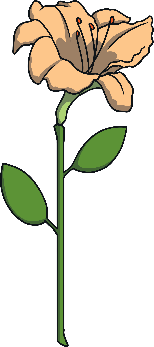 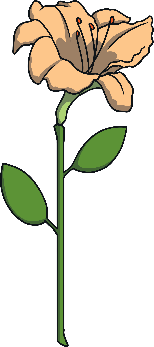 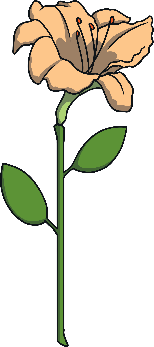 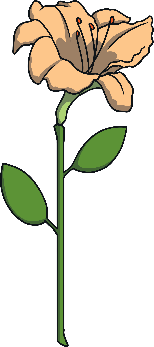 1
2
3
4
5
6
7
8
9
10
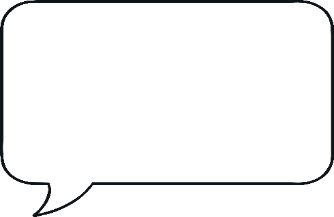 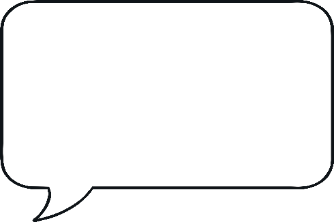 How many flowers are in my flowerpots?
Great! You counted 15 flowers.
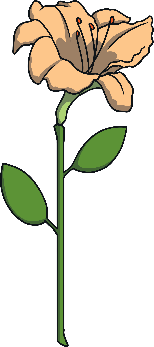 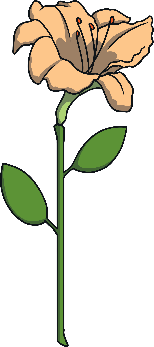 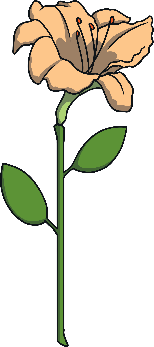 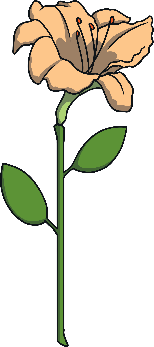 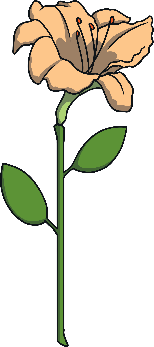 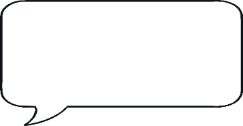 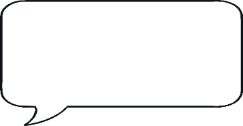 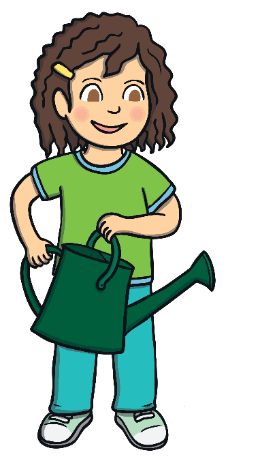 Try again.
Try again.
11
12
13
14
15
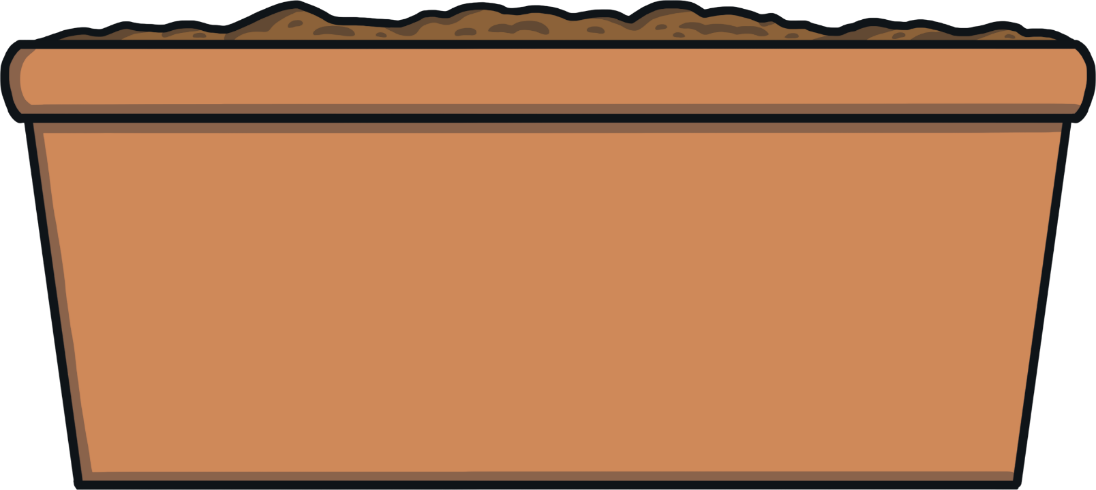 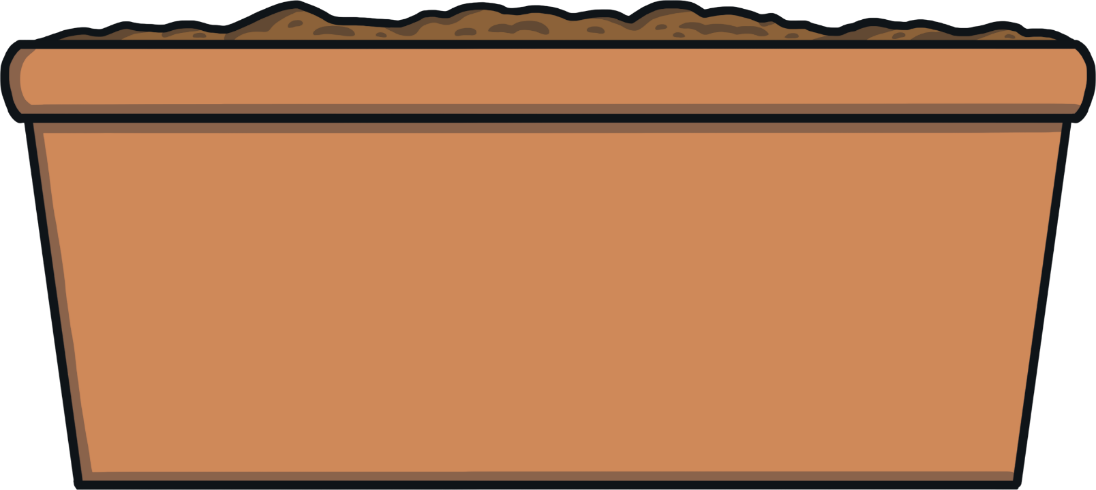 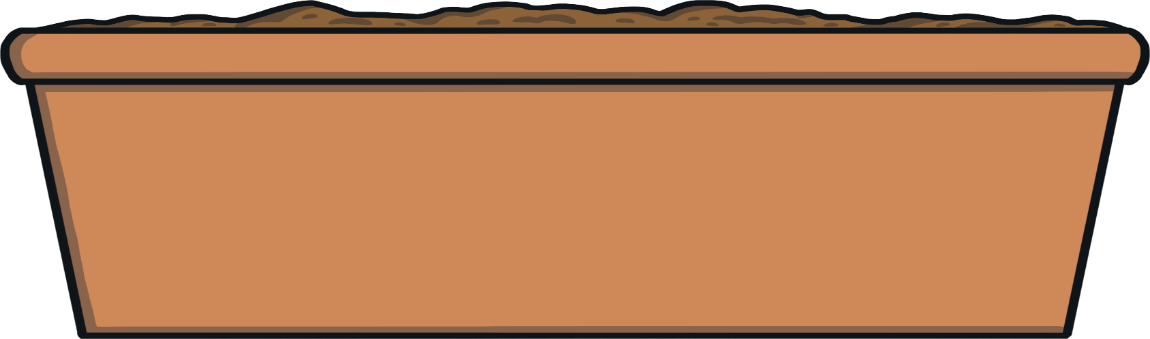 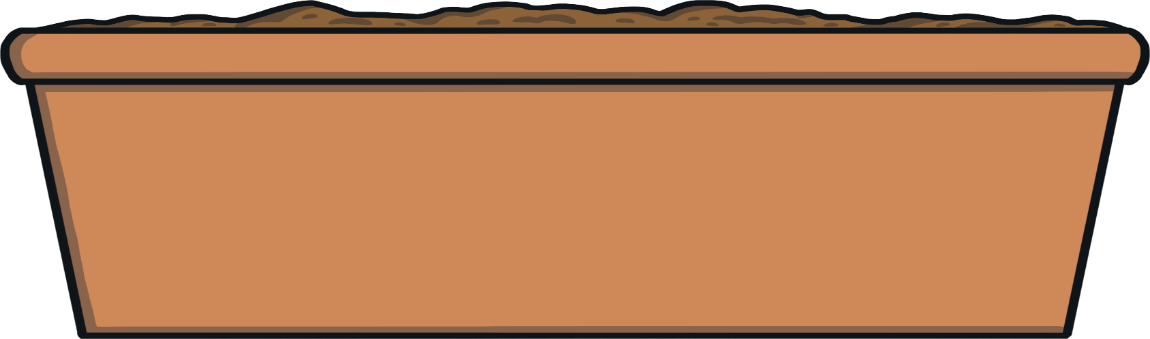 18
13
15
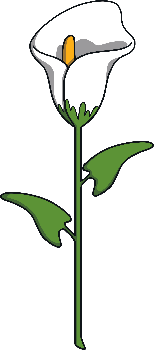 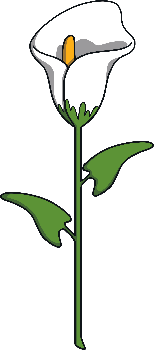 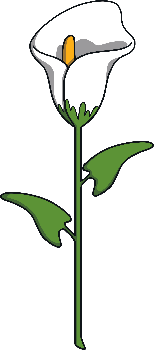 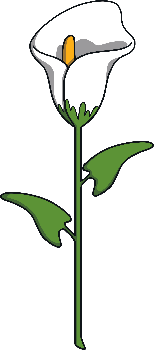 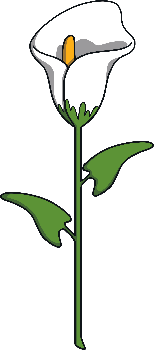 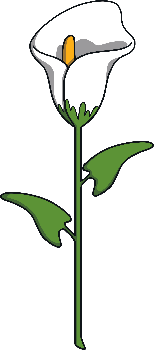 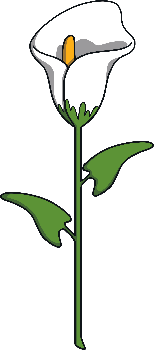 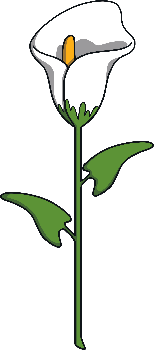 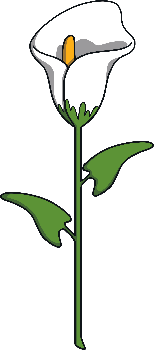 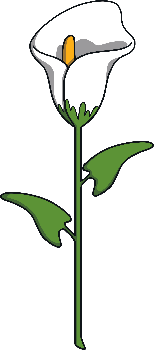 1
2
3
4
5
6
7
8
9
10
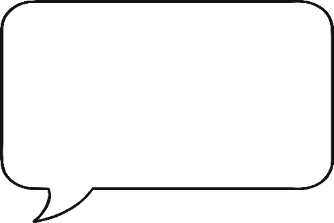 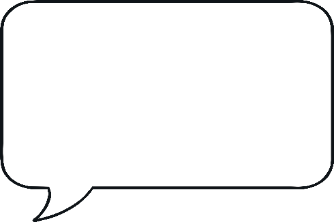 How many flowers are in my flowerpots?
You are correct! 17 flowers.
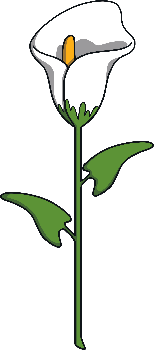 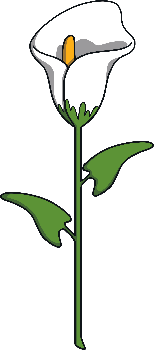 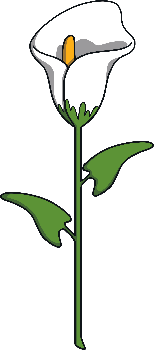 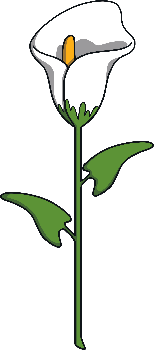 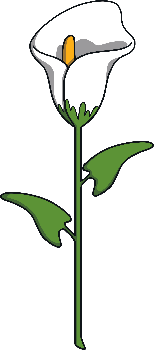 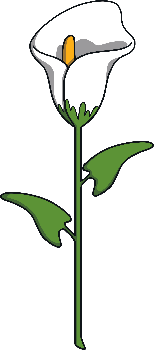 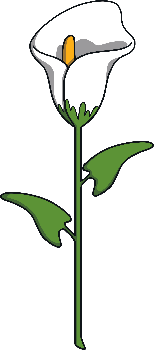 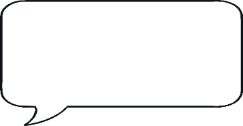 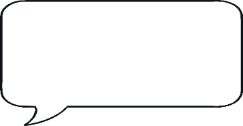 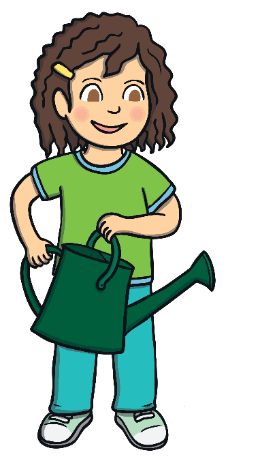 Try again.
Try again.
11
12
13
14
15
16
17
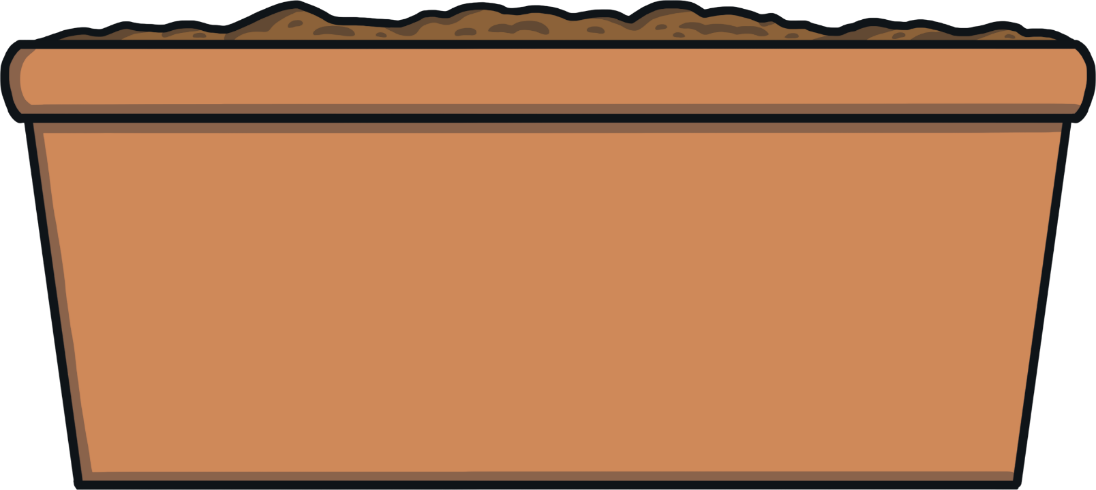 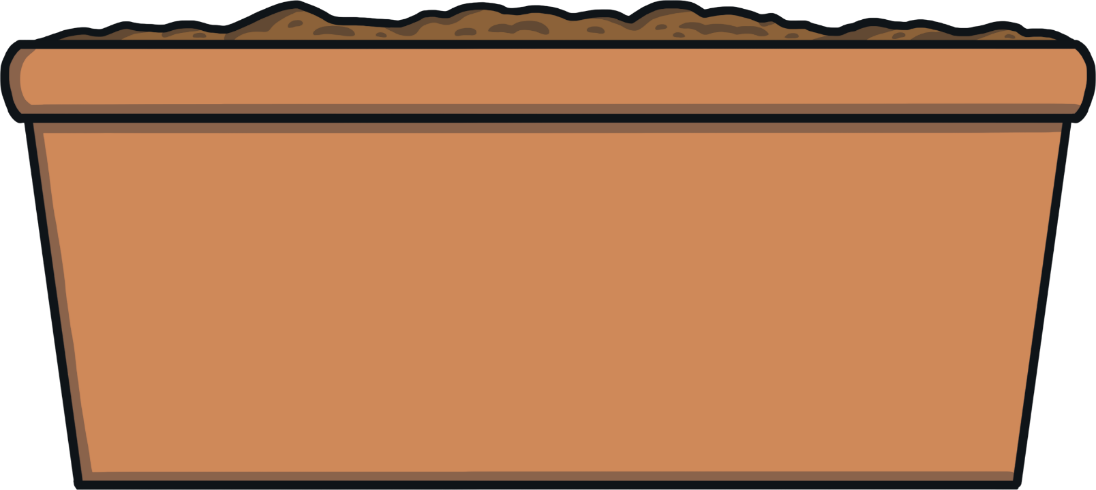 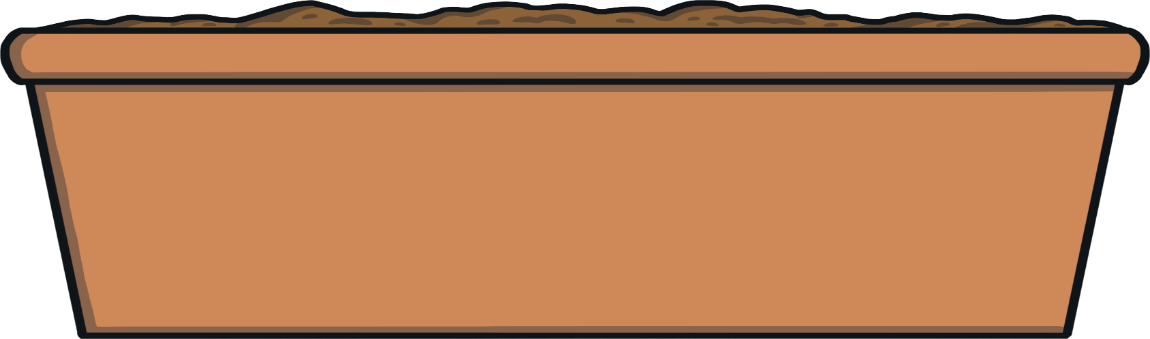 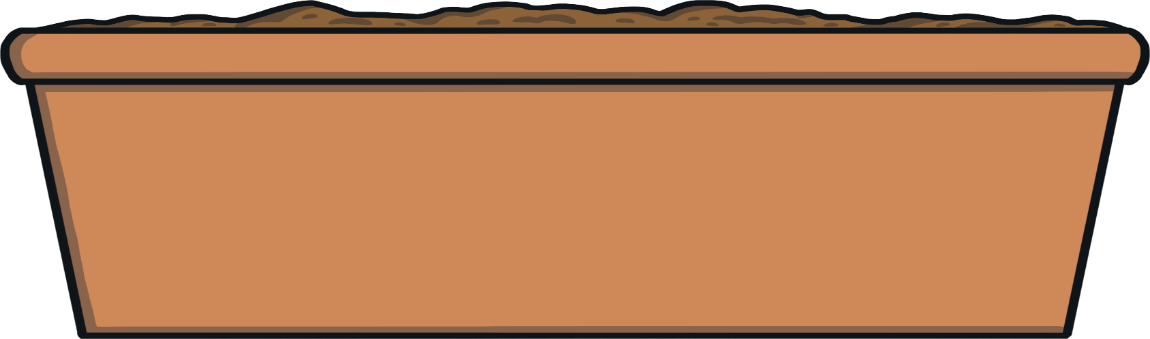 19
17
13
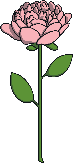 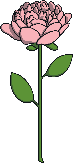 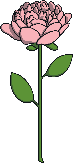 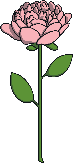 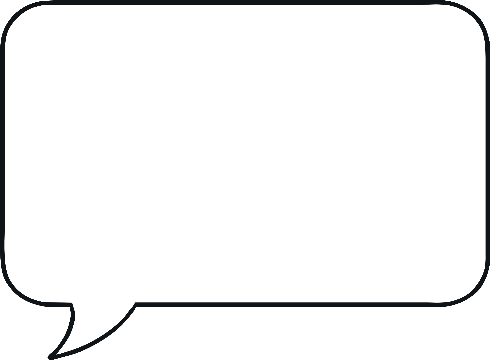 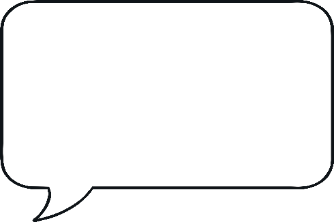 Can you find the flowerpot that has
6 flowers?
Super counting! Look at those 6 pink flowers.
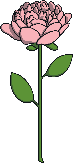 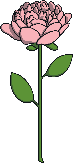 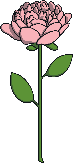 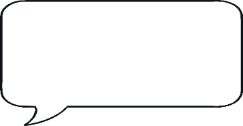 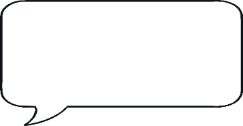 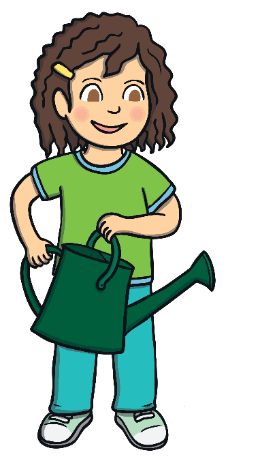 Try again.
Try again.
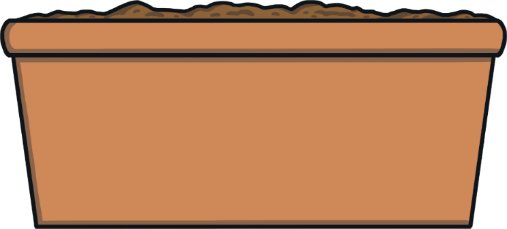 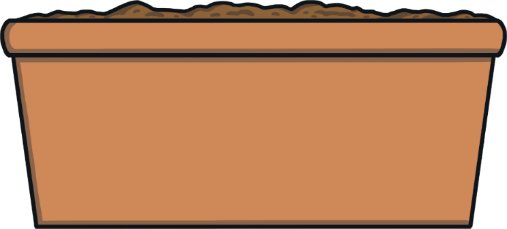 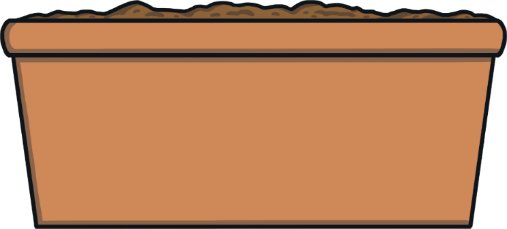 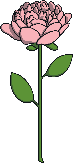 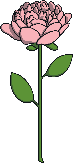 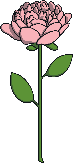 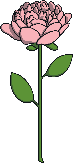 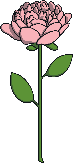 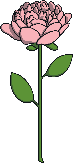 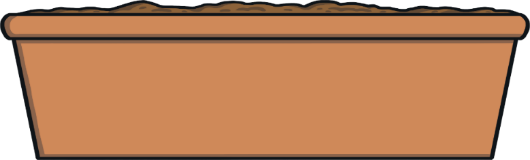 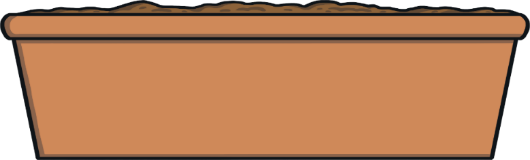 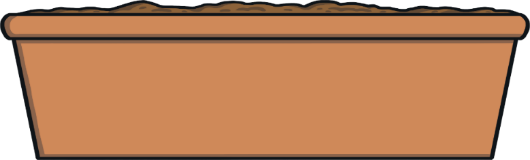 1
2
3
4
5
6
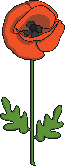 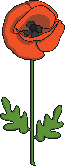 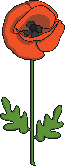 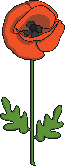 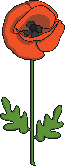 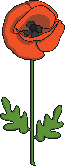 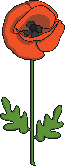 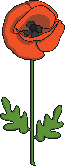 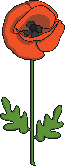 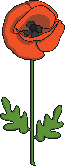 1
2
3
4
5
6
7
8
9
10
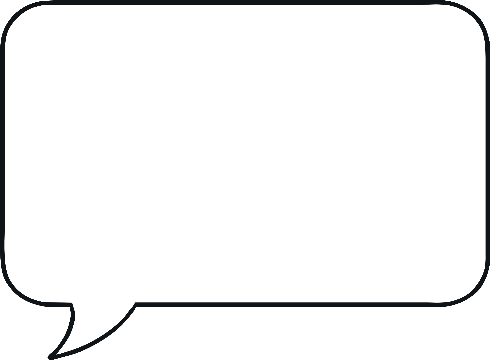 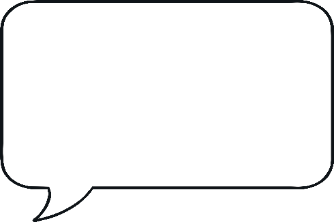 Can you find the flowerpot that has
10 flowers?
Fantastic, 10 red flowers!
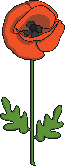 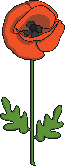 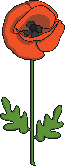 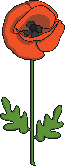 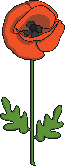 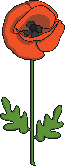 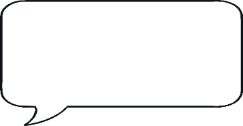 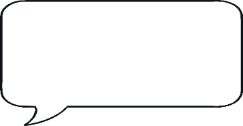 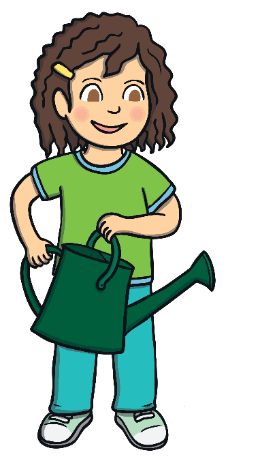 Try again.
Try again.
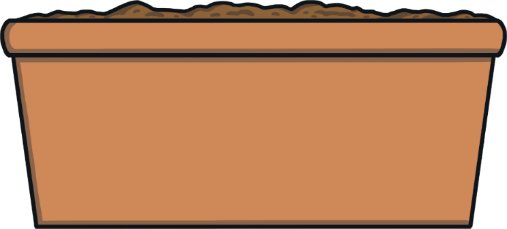 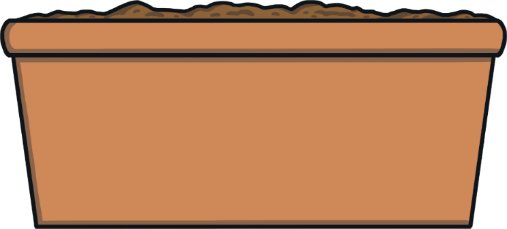 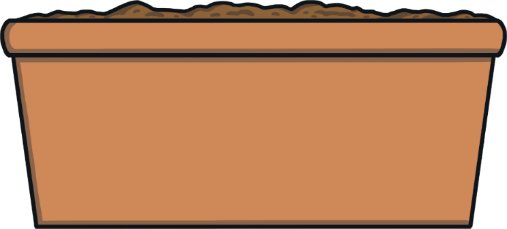 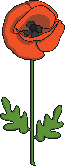 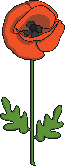 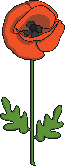 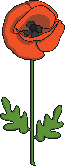 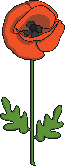 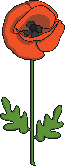 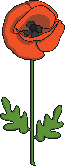 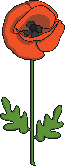 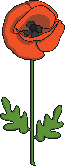 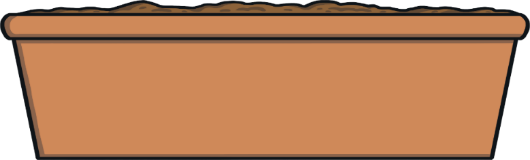 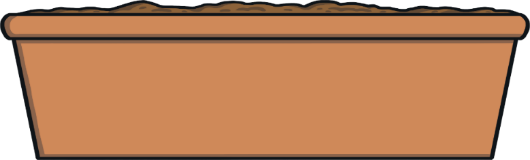 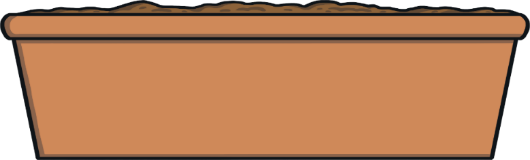 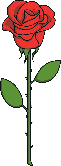 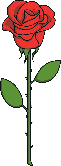 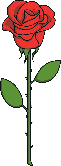 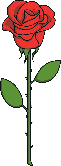 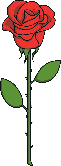 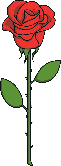 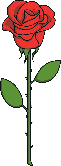 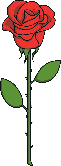 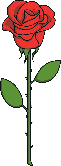 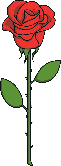 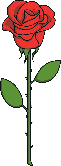 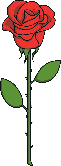 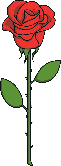 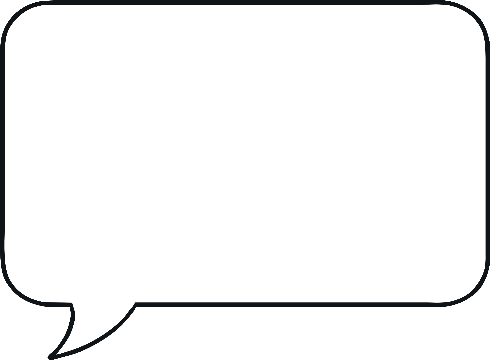 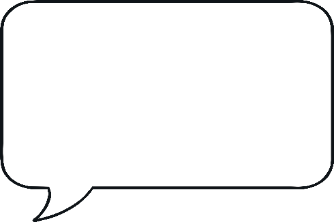 Can you find the flowerpots that have 14 flowers?
Amazing counting! You found the pots with 14 flowers.
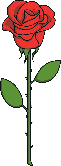 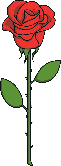 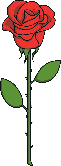 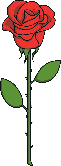 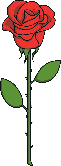 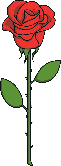 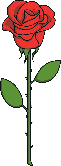 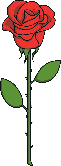 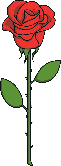 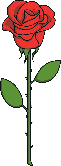 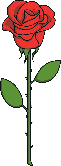 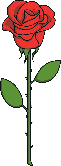 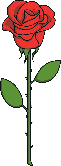 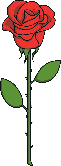 11
12
13
14
1
2
3
4
5
6
7
8
9
10
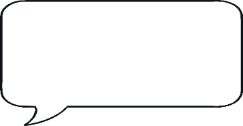 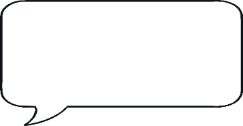 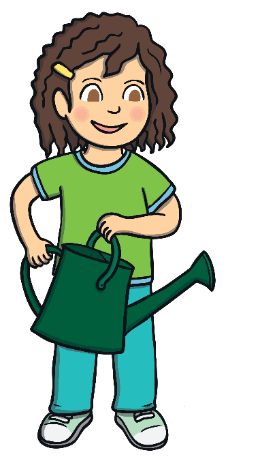 Try again.
Try again.
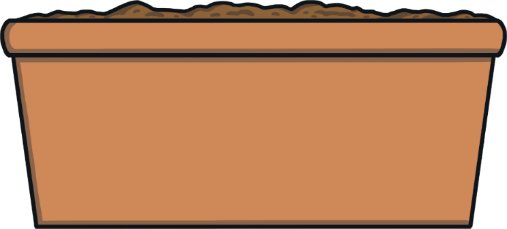 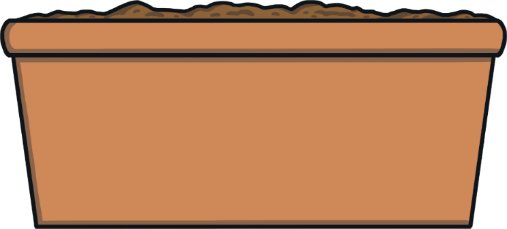 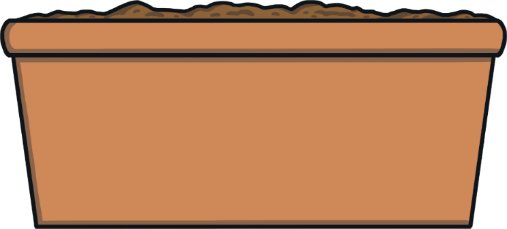 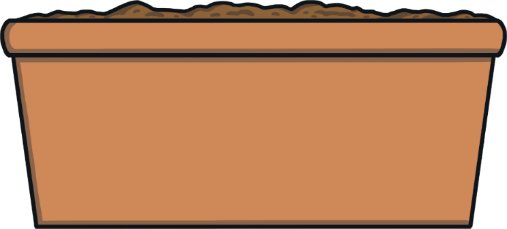 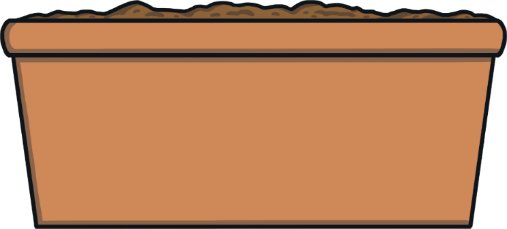 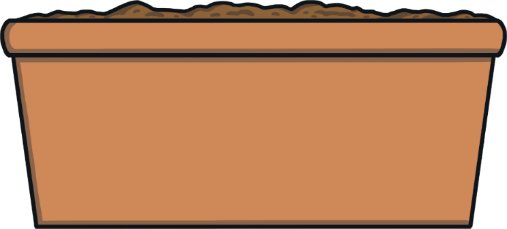 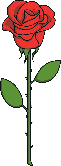 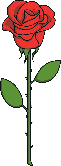 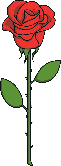 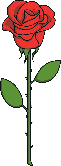 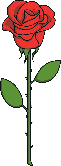 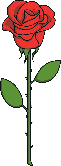 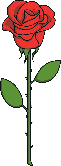 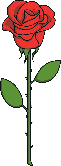 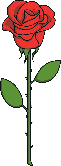 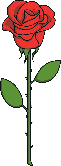 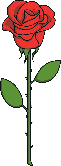 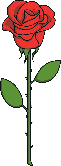 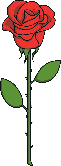 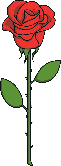 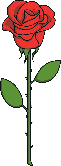 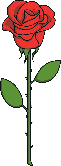 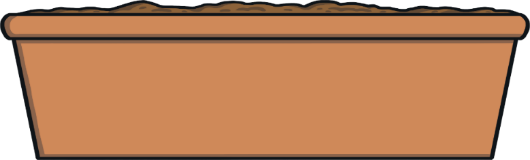 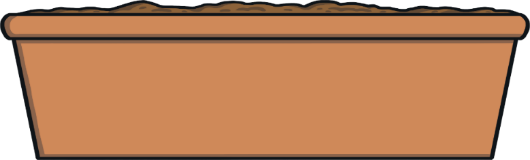 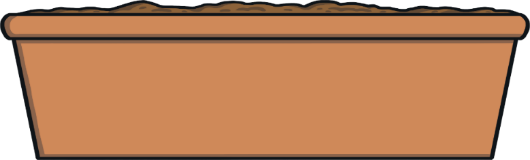 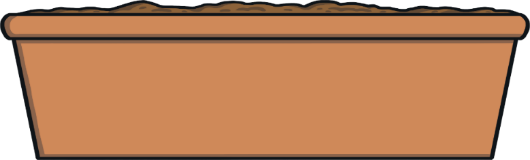 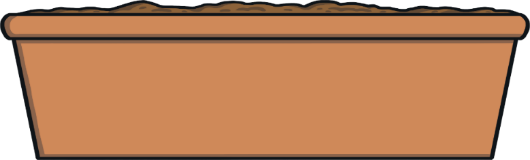 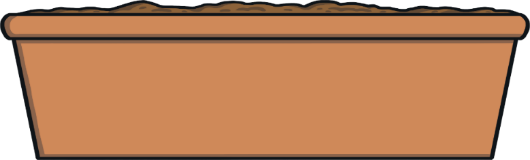 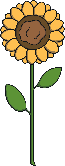 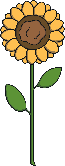 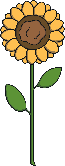 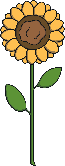 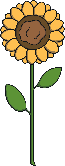 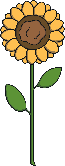 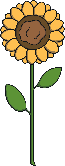 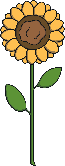 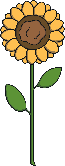 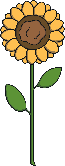 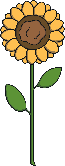 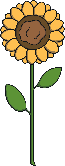 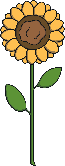 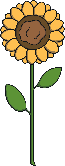 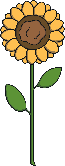 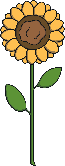 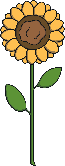 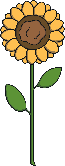 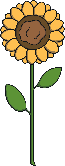 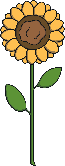 1
2
3
4
5
6
7
8
9
10
11
12
13
14
15
16
17
18
19
20
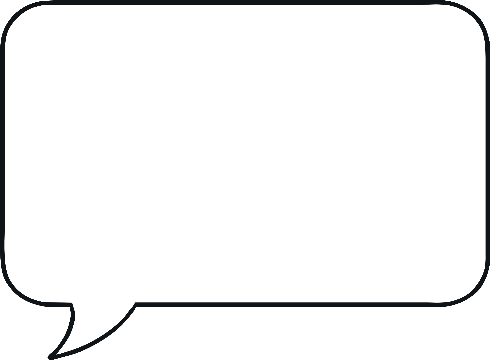 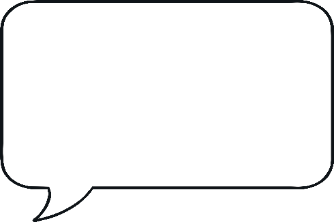 Can you find the flowerpots that have
20 flowers?
Fantastic counting. Look at those beautiful sunflowers.
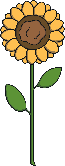 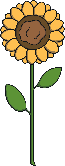 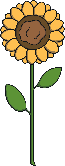 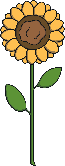 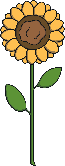 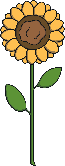 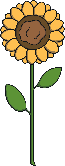 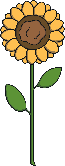 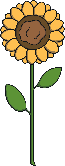 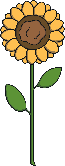 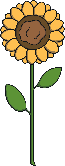 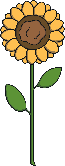 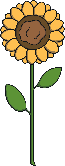 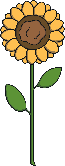 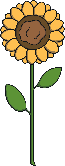 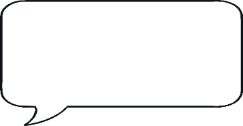 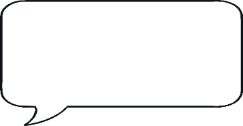 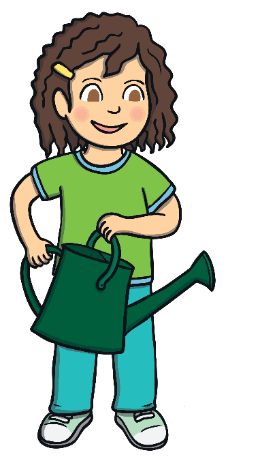 Try again.
Try again.
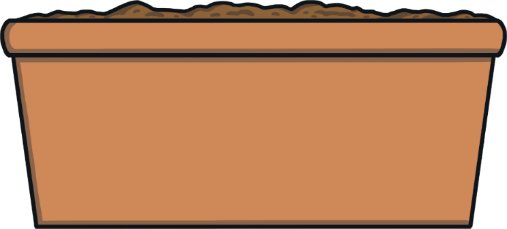 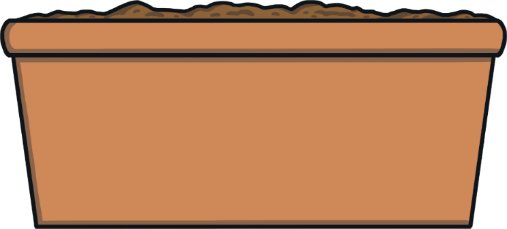 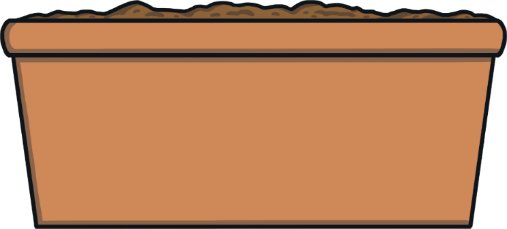 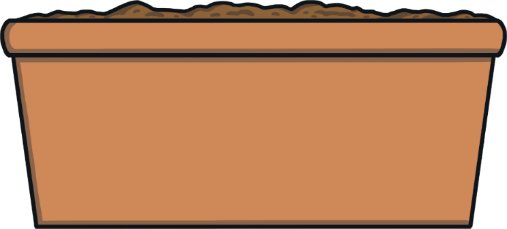 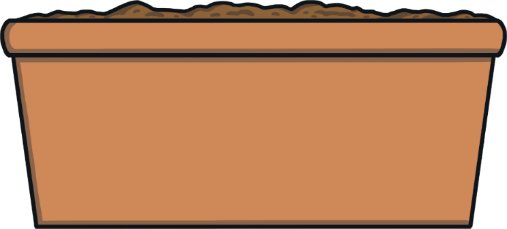 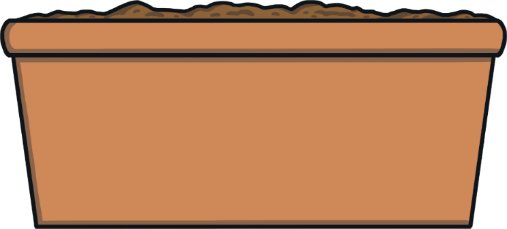 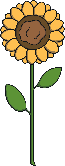 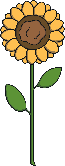 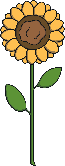 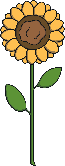 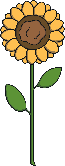 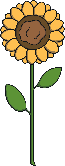 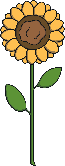 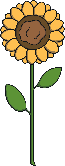 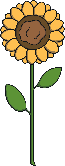 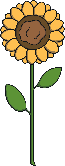 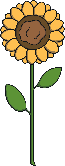 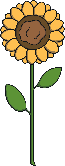 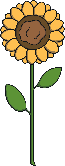 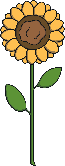 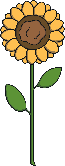 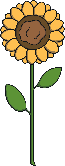 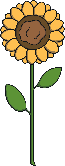 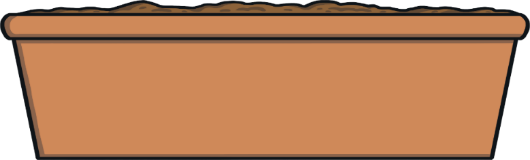 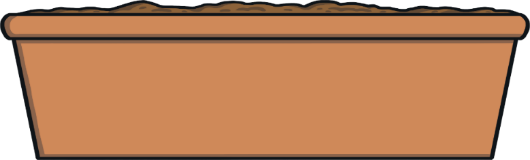 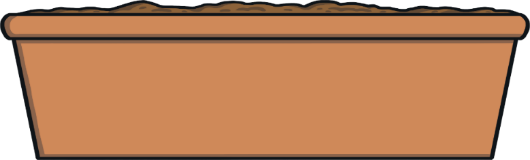 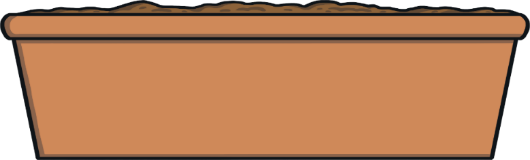 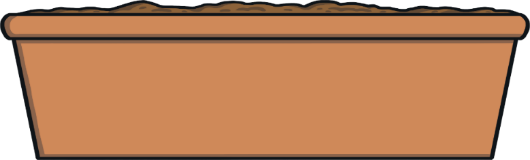 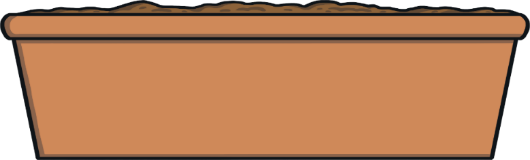 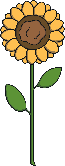 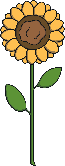 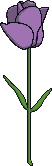 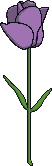 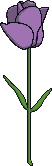 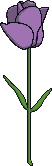 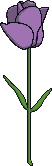 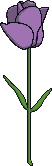 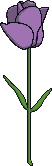 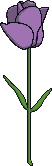 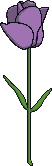 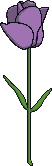 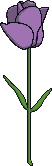 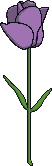 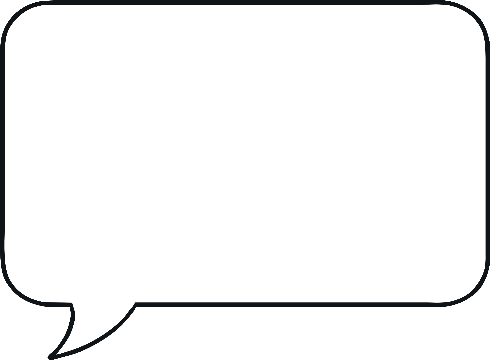 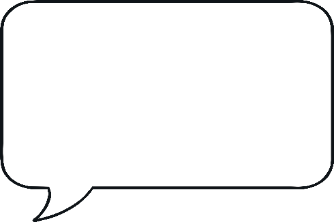 Can you find the flowerpots that have
18 flowers?
Excellent, 18 beautiful flowers.
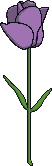 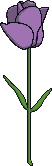 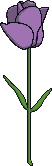 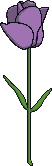 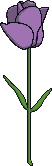 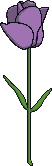 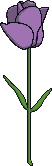 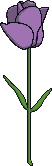 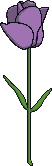 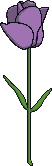 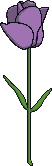 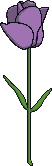 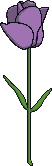 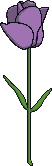 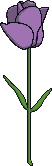 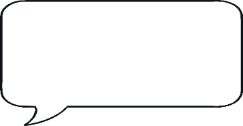 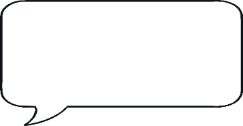 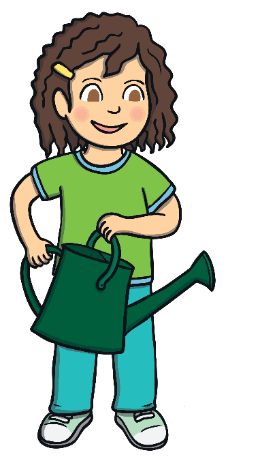 Try again.
Try again.
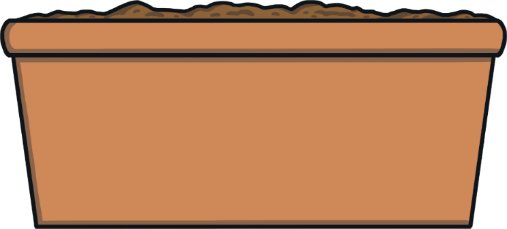 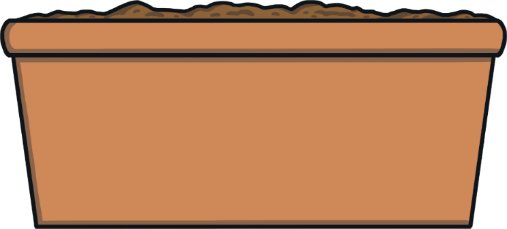 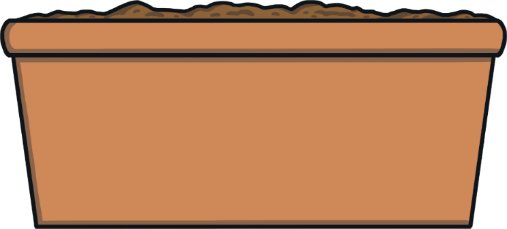 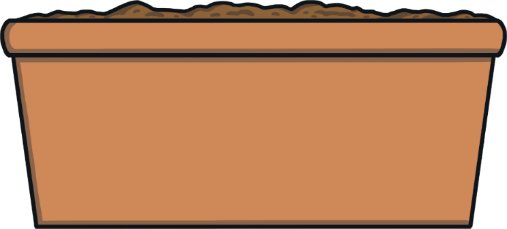 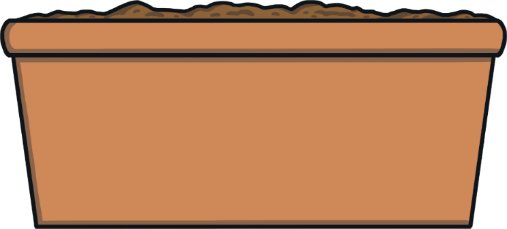 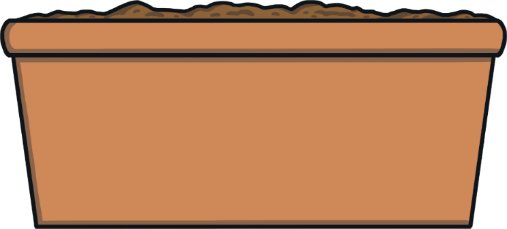 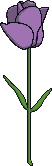 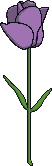 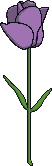 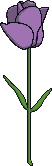 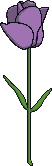 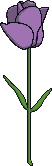 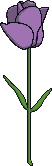 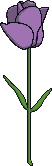 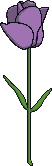 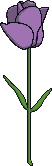 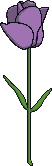 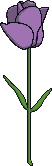 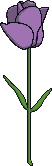 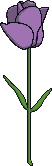 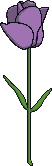 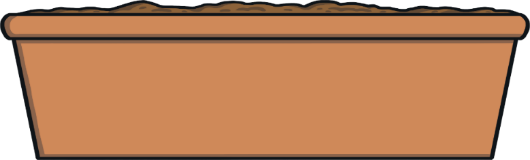 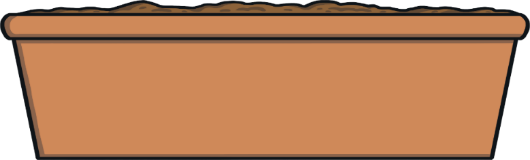 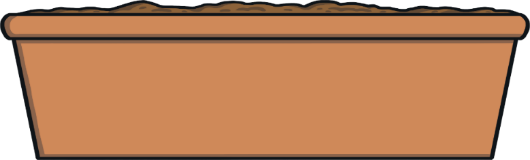 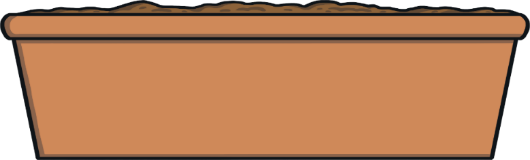 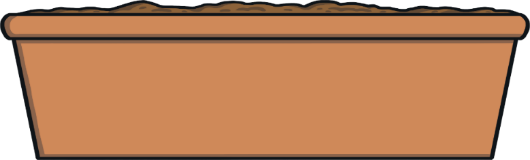 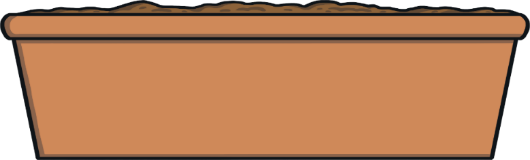 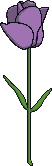 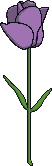 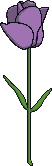 1
2
3
4
5
6
7
8
9
10
11
12
13
14
15
16
17
18
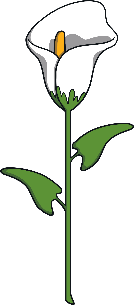 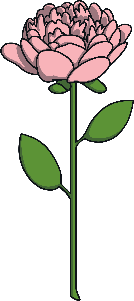 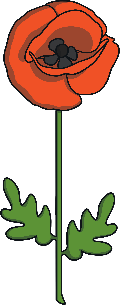 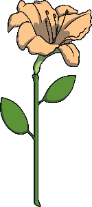 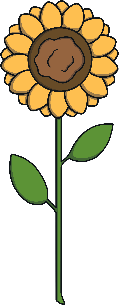 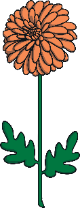 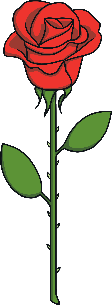 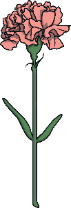 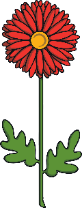 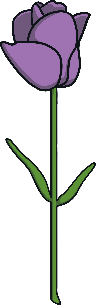 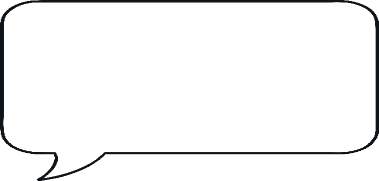 1
2
3
4
5
6
7
8
9
10
Let’s practise counting to 20! Click on each number as you count to grow my flowers.
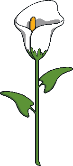 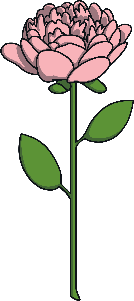 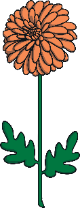 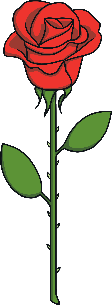 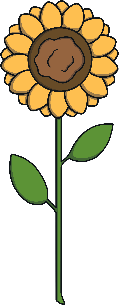 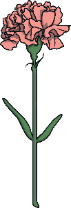 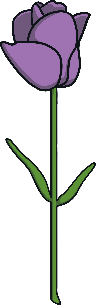 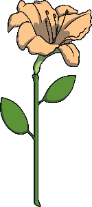 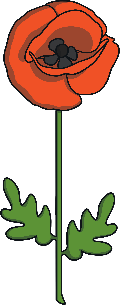 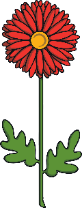 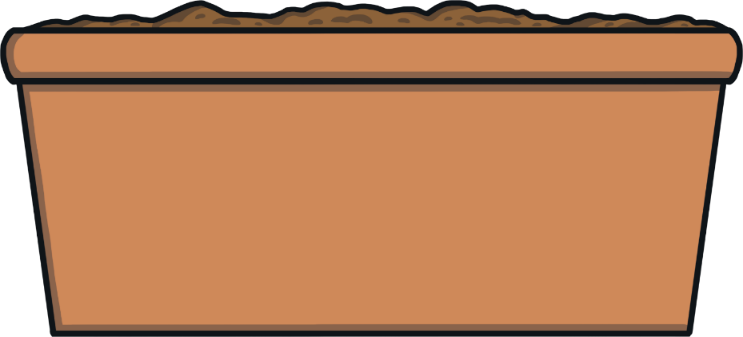 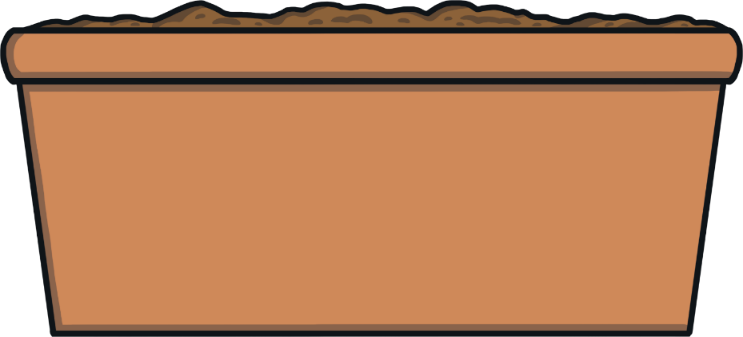 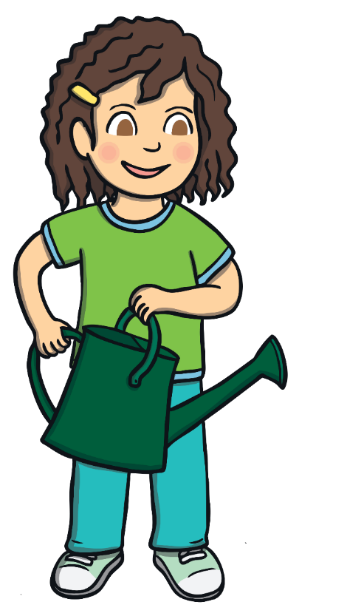 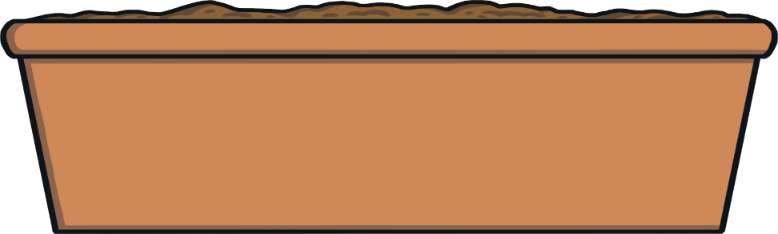 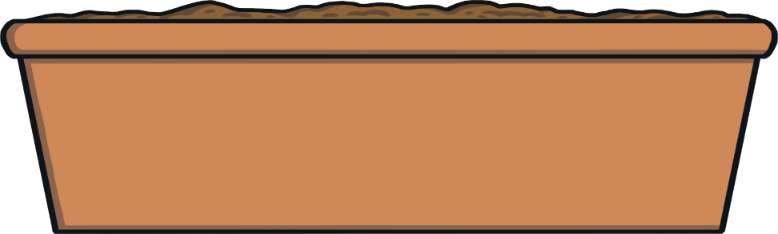 11
12
13
14
15
16
17
18
19
20